Covid-19 Test & TraceWhat is it & what does it mean for me?        Lesley Derry, Community Champions Programme Manager, Public Health  Carrie Hirst, Engagement & Partnership Manager, West London CCG
Today’s session
What is test & trace?
Antibody & swab tests
How can you:
      - get a test
      - take the test
      - get the results
What happens when you get the results?
Scams, rumours & concerns 
Where can you go if you need more information?
What are the tests for?
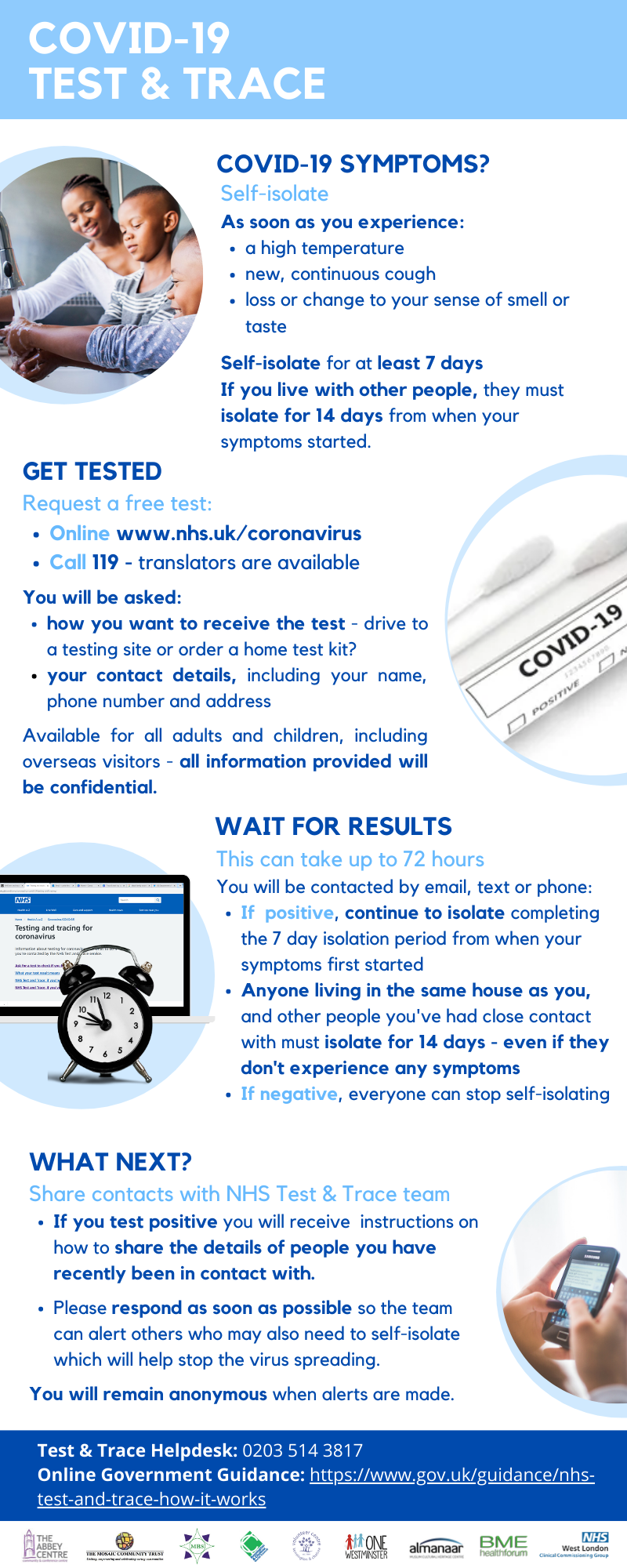 NHS Test and Trace
Helps to monitor & control the spread of Covid-19 by:


Providing free swab tests to all adults & children 

Keeping a record of people who have tested positive 

Enabling people who test positive to provide details of those they’ve been in close contact with

Tracing those contacts to find out if they have any Covid-19 symptoms and provide advice & guidance on next steps

Monitoring the number of people infected and their close contacts
The aim 
To save lives & reduce the ‘R’ rate 

The ‘R’ rate (the rate of reproduction)  shows the average number of people one infected person could pass the virus on to, and is the way scientists rate a disease's ability to spread e.g R3 means 1 person can spread the virus on to 3 people

The lower the number, the less people get infected

When we experience symptoms and self-isolate we help to keep the ‘R’ rate below 1 (which is good!)

The more people do this, the more it helps to reduce the virus spreading 

The ‘R’ rate will slowly become less & less

Covid-19 will eventually go away!
What’s the difference between an antibody test & a swab test?
Swab test 
What is it? Cotton bud used to swab your nose & throat 
Available to: Everyone
Answers the question: “Do I have covid-19?”
Antibody test 
What is it? Blood test
Available to: NHS & social care staff, hospital patients & care home residents
Answers the question: “Have I had covid-19?” 

Antibody tests are currently not accurate enough so the Government is not offering them out wider - there are plans to do so in the future when more accurate tests are available
How can you get a swab test?
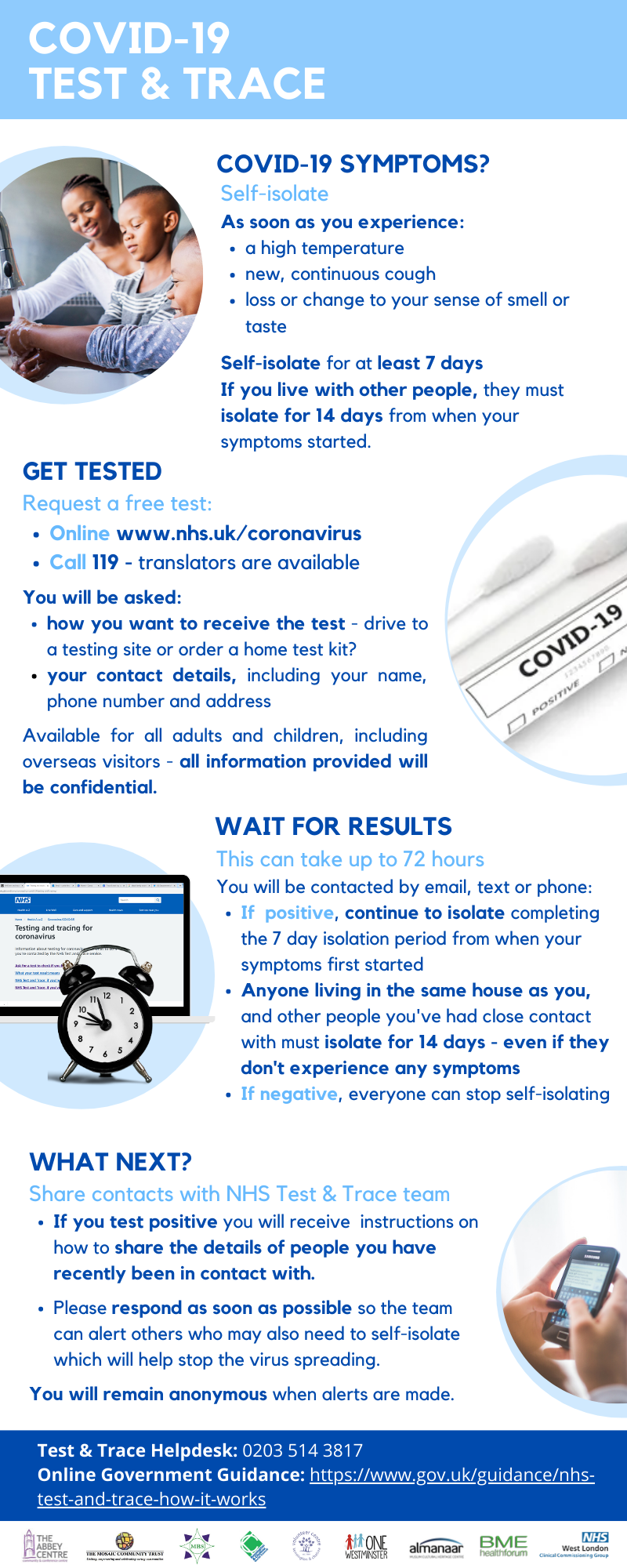 How do you take the home test?
Use the test kit provided

Take a swab inside the back of your throat & nose

You can do it yourself or ask another person in your house to help 

Video demonstrations here & here
How do you get the results?
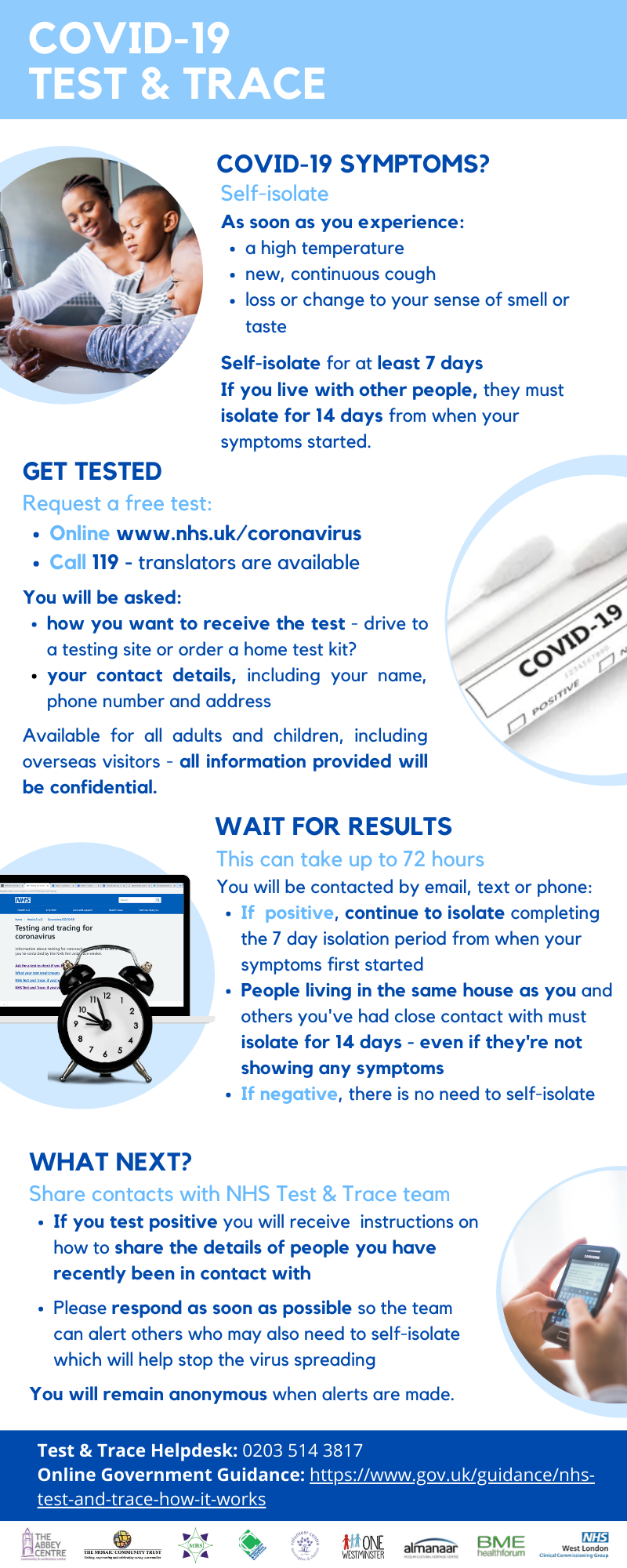 *Close contact: 
Face-to-face contact with someone less than 1 metre away
Spending more than 15 minutes within 2 metres of someone
Travelling in a car or other small vehicle with someone
What do you do if you receive a positive result?
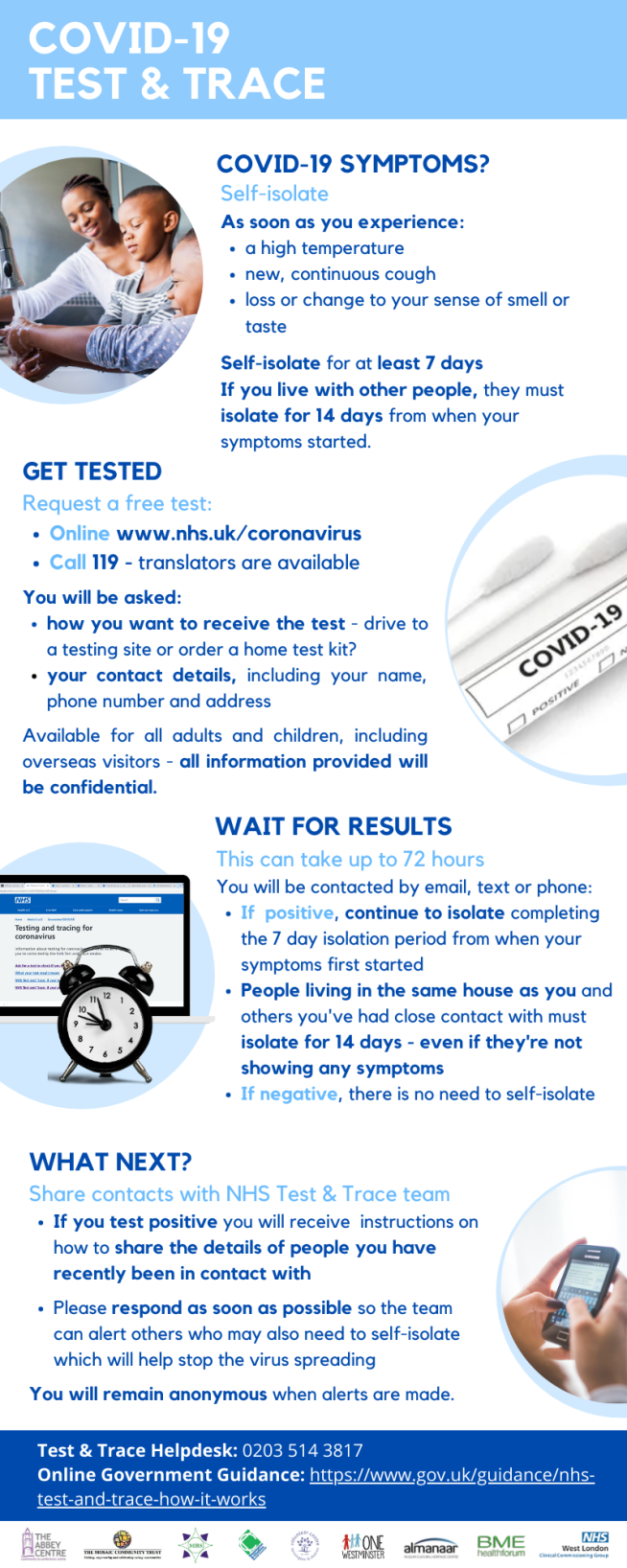 You will be contacted by:

Phone from 0300 013 5000 
Text message from ‘NHS’
E-mail asking to sign in to the official contact tracing website
What will they ask?
How do you know its not a scam?

Contact tracers will never:

Ask you to dial a premium rate number (e.g; those starting 09 or 087)
Ask you to make any form of payment
Ask for any details about your bank account
Ask for your social media identities or login details, or those of your contacts
Ask for current/ or to set up new passwords or PINs over the phone
Ask you to purchase a product
Ask you to download any software to your device or ask you to hand over control of your PC, smartphone or tablet
Ask you to access any website that does not belong to the Government or NHS
Where can you go if you need more information?
Test & trace helpline: 02035143817
Government guidance: https://www.gov.uk/guidance/nhs-test-and-trace-how-it-works
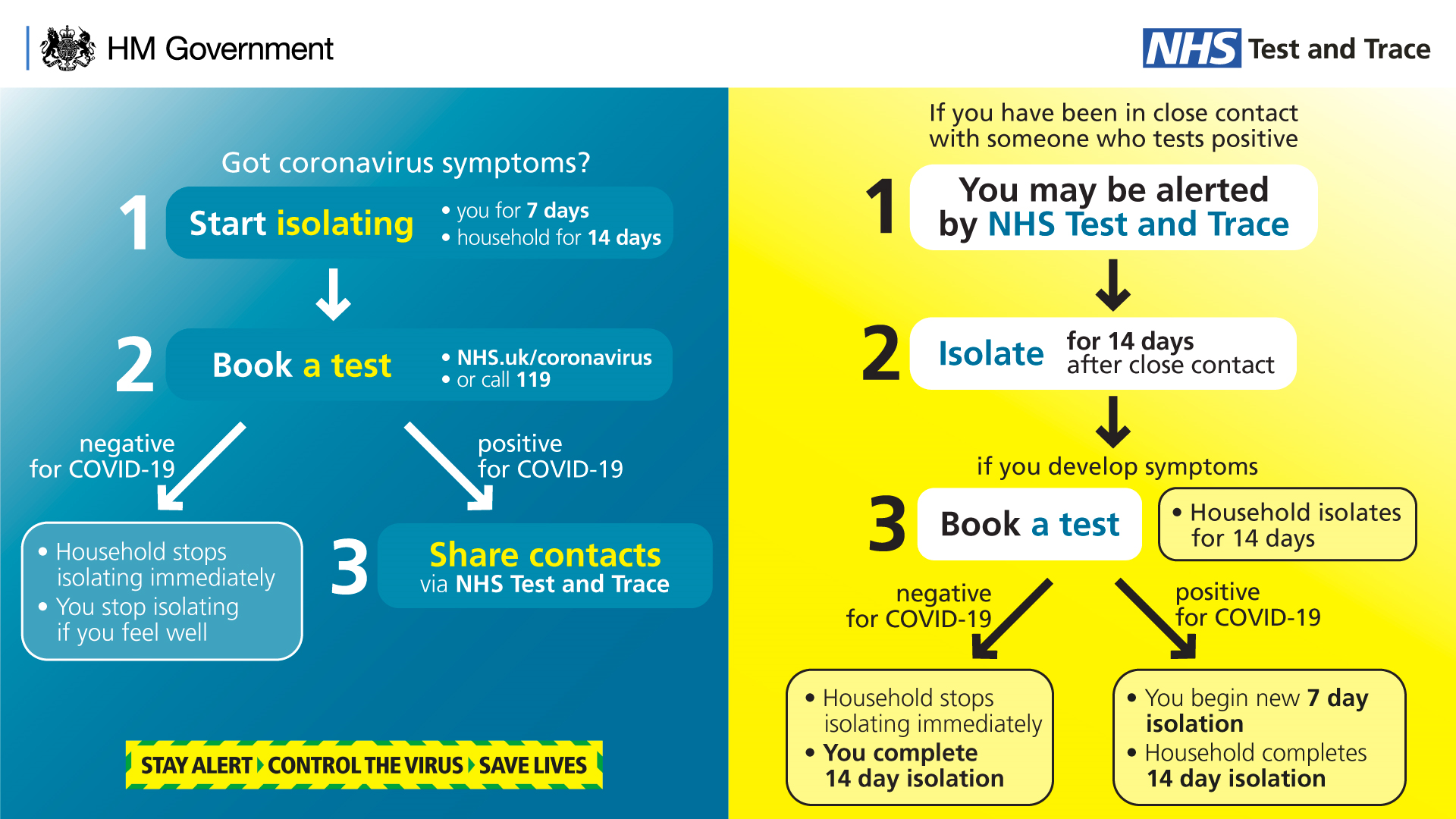 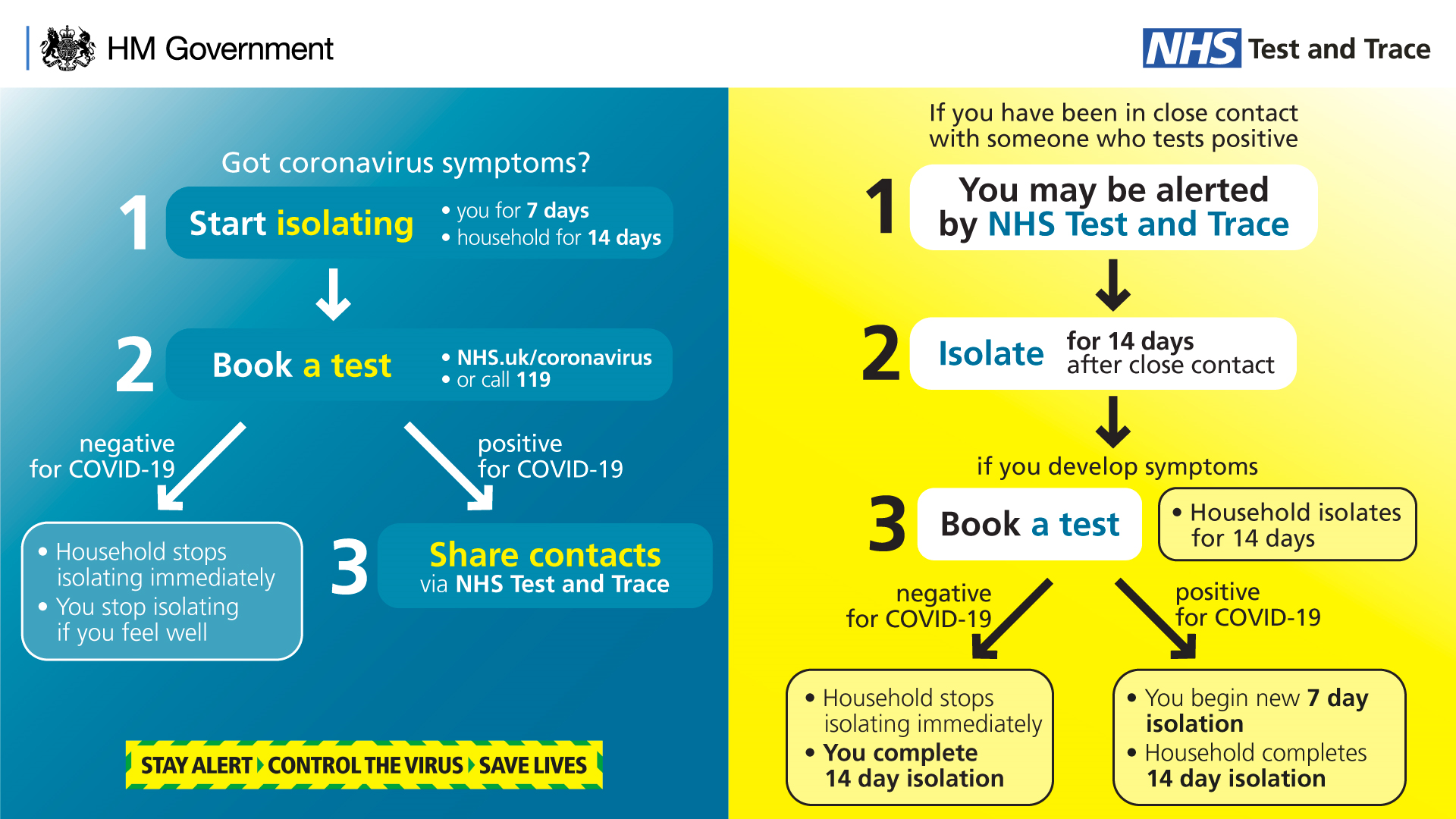 Government 
material
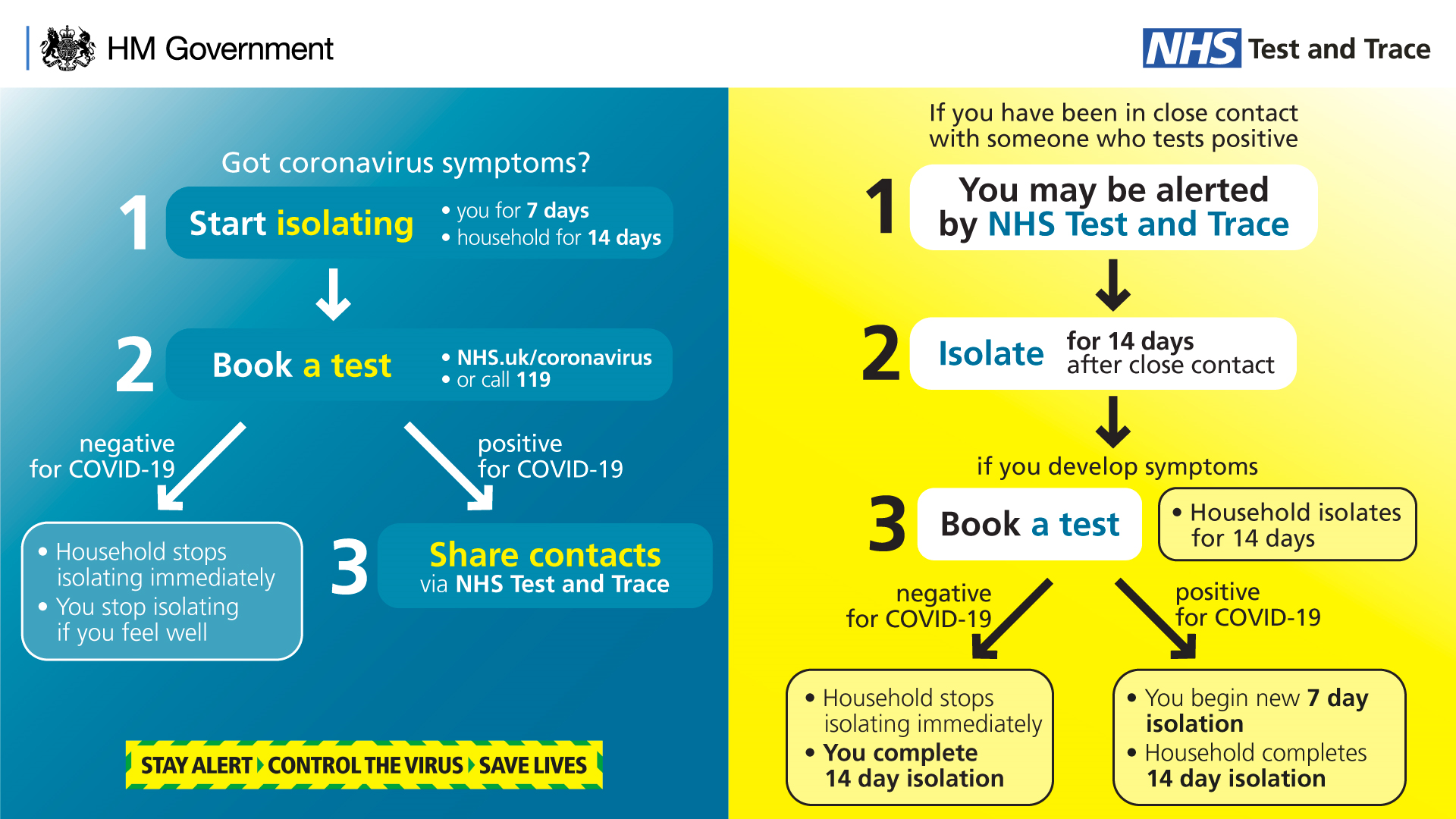 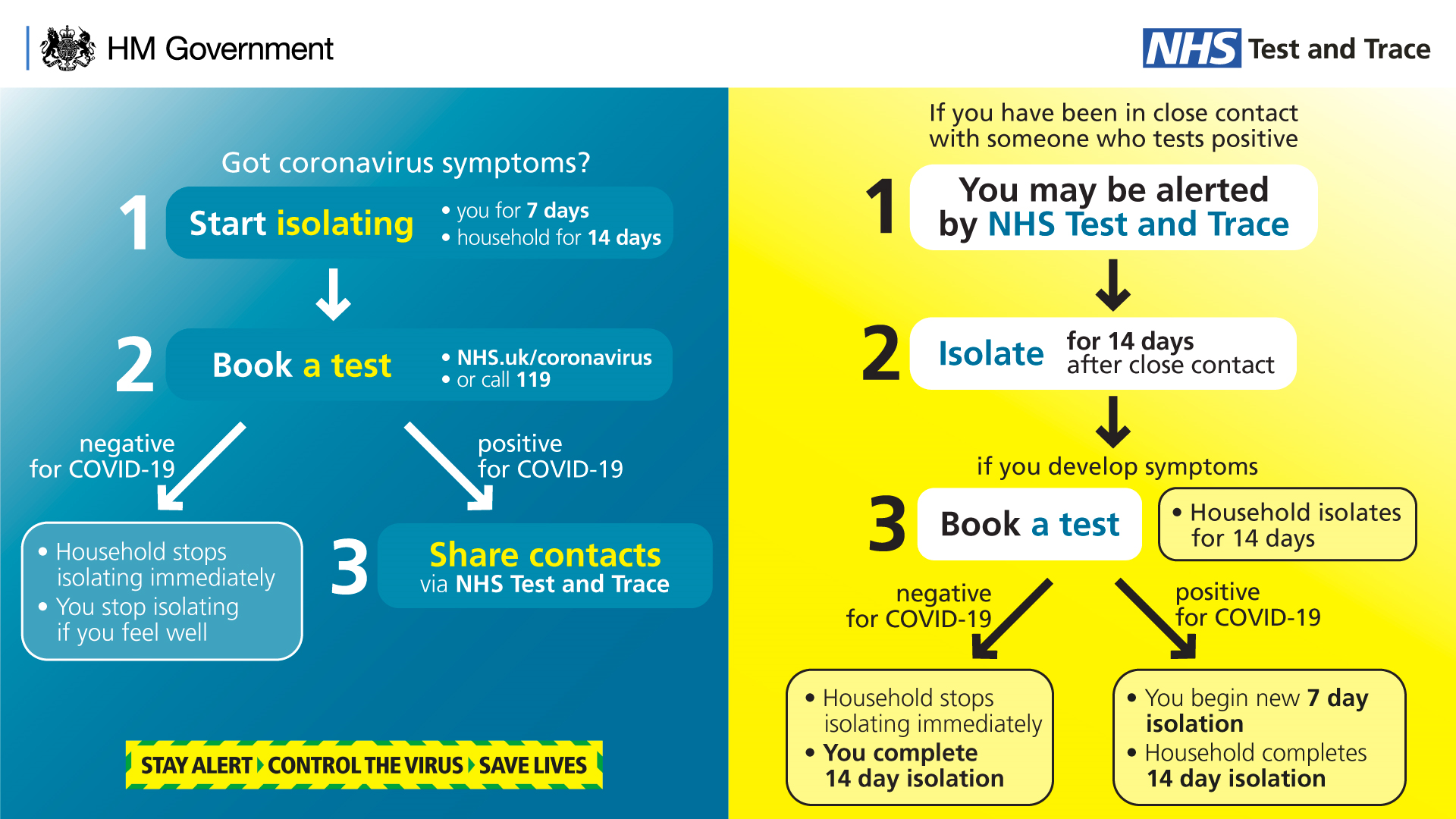 Government 
material
Government test & trace video
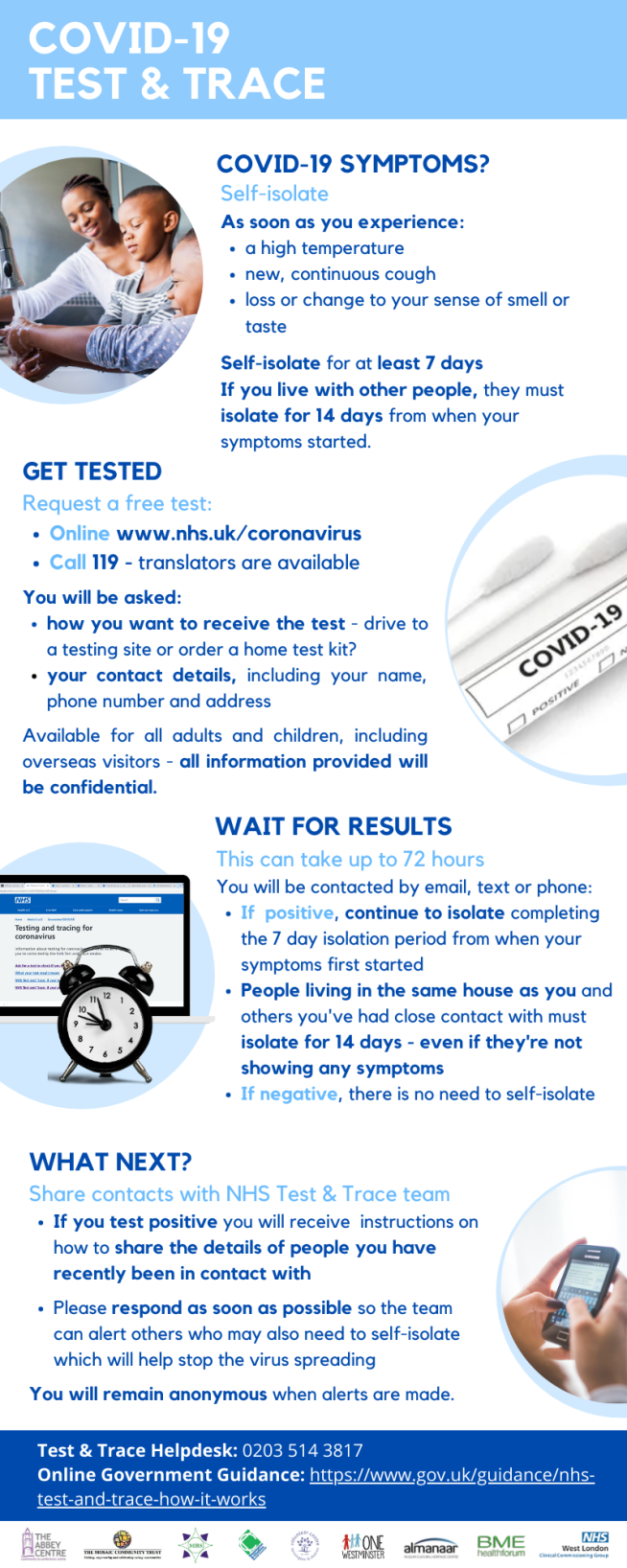 What can you do to help?
Any further questions?
Thank you for
joining us today

The PowerPoint, Q&A and information sheets will be circulated by KCSC – please share far & wide!
Contact details
Carrie Hirst
carrie.hirst@nhs.net
Engagement & Partnership Manager
West London CCG
Lesley Derry
lderry@westminster.gov.uk
Community Champions Programme Manager 
Public Health - RBKC & WCC